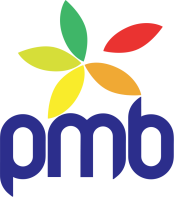 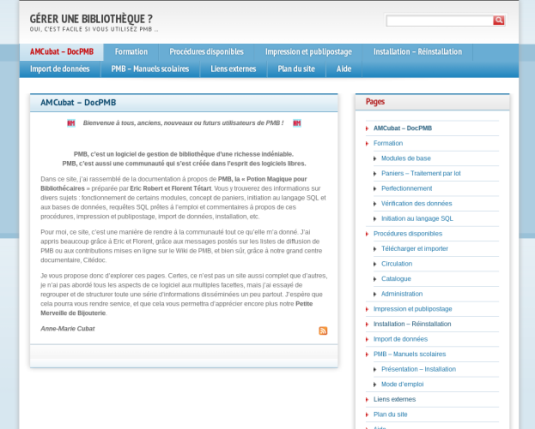 http://www.sigb.net
PMB
http://amcubat.be/docpmb
Modèles de requêtes SQL
Module n° 1
Anne-Marie Cubat
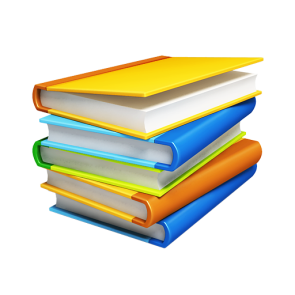 Gérer une bibliothèque ?
Oui, c’est facile si vous utilisez PMB !
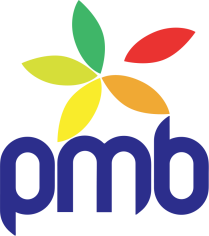 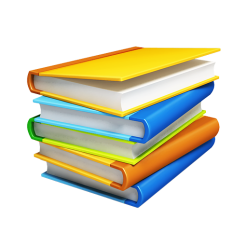 Modèles de requêtes SQL (1)
Introduction
1. Rappels : bases de données relationnelles
2. Liste de données dans une seule table
3. Sélection de données dans une seule table
4. Sélection de données dans 2 tables
5. Aide en ligne
Ce diaporama est mis à disposition par Anne-Marie Cubat
selon les termes de la licence Creative Commons
Attribution – Pas d’utilisation commerciale – Pas de modification
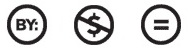 Toutes les captures d'écran sont publiées avec l'accord de PMB Services et sont libres. 
Leur réutilisation doit cependant mentionner l'origine : « PMB Services et les divers contributeurs au logiciel PMB », ainsi que le site de la forge du projet PMB : http://forge.sigb.net/redmine/projects/pmb
2
http://amcubat.be/docpmb
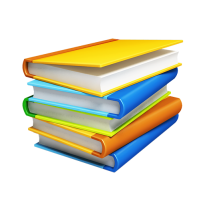 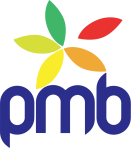 Rappels : bases de données relationnelles
Le langage SQL et les bases de données relationnelles

SQL = Structured Query Language
Query : une requête
Langage structuré pour formuler des requêtes, pour interroger une base de données
Les relations entre les tables dans PMB sont basées sur le principe de l’unicité
Ex. Chaque lecteur est unique, chaque exemplaire aussi, et ils se repèrent  « techniquement » dans la base par leur numéro identifiant (numéro d’id).
Le numéro identifiant est attribué par un système d’auto-incrémentation.
Cela veut dire qu’il augmente automatiquement, vous ne pouvez pas le choisir.
Il reflète donc l’ordre chronologique d’attribution des numéros : le 1er élément créé aura le n° 1, le 5e le numéro 5, etc.
Si vous supprimez un élément, et que vous en créez ensuite un nouveau, cet ancien numéro identifiant ne sera jamais réattribué, il ne sera pas recyclé à un autre usage. Au fil du temps, la liste des numéros d’id devient incomplète
Ce principe d’unicité est valable entre autres pour
les Autorités : auteur, éditeur, collection, indexation décimale, descripteur …
les données liées aux exemplaires
les données liées aux lecteurs
3
http://amcubat.be/docpmb
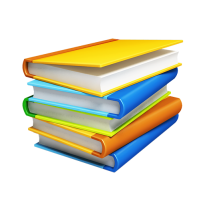 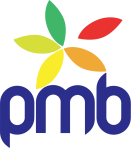 Rappels : bases de données relationnelles
Tout champ qui correspond à un numéro identifiant dans une table contient une valeur appelée clé primaire ou clé étrangère.
Exemple : l’éditeur n° 4 : Hachette jeunesse
Dans la table d’origine (ex. éditeurs), on dit que le champ ed_id contient une clé primaire qui permet d’identifier chaque éditeur.
Si on fait référence à cet identifiant dans une autre table (ex. notices), on dit que le champ ed1_id (éditeur principal) contient une clé étrangère.
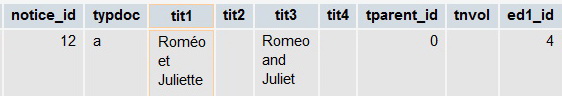 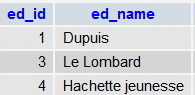 C’est pour cette raison que PMB vous interdit parfois de supprimer un élément dans une table, parce qu’il est utilisé « ailleurs » dans la base.
Ex. On ne peut pas supprimer l’enregistrement n° 4 de la table des éditeurs aussi longtemps que la notice n° 12 existe, sinon la clé étrangère (du champ ed1_id) ne correspondrait plus à rien.
Autre cas « célèbre » dans PMB : on supprime d’abord l’exemplaire, et ensuite la notice. Faire les choses dans l’ordre inverse est impossible.

Evitez donc de supprimer inconsidérément des éléments dans PhpMyAdmin ou par requête SQL ! Cela peut entraîner de sérieux dysfonctionnements.
4
http://amcubat.be/docpmb
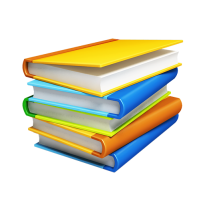 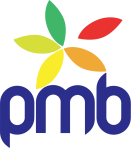 Rappels : bases de données relationnelles
Relation « un – plusieurs »

Exemple de départ : lien entre notices et éditeurs

Si on part de la table des notices : 0 ou 1 lien
Une notice peut être liée à 0 ou 1 éditeur principal au maximum

Si on part de la table des éditeurs : 0, 1 ou n liens
Un éditeur principal peut être lié à 0, 1 ou n notices
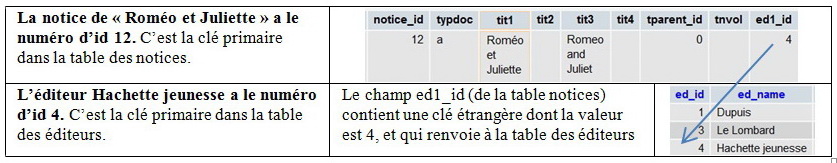 5
http://amcubat.be/docpmb
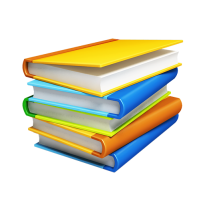 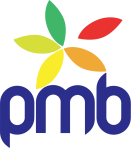 Rappels : bases de données relationnelles
Relation « plusieurs – plusieurs »

Exemple de départ : lien entre notices et auteurs

Une notice peut avoir 0, 1 ou plusieurs auteurs : auteur principal, autre auteur, auteur secondaire.
Un auteur peut être lié à 0, 1 ou plusieurs œuvres
En outre, les fonctions de l’auteur peuvent varier d’un cas à l’autre : ex. auteur au sens strict, traducteur, illustrateur ou préfacier.
Par conséquent, des liens directs entre la table des notices et celle des auteurs ne permettraient pas de gérer toutes les liaisons possibles.
Il est en effet impossible de deviner a priori le nombre potentiel de liaisons dans un sens comme dans l’autre.

Il faut donc employer une table intermédiaire : « responsability » (sic)
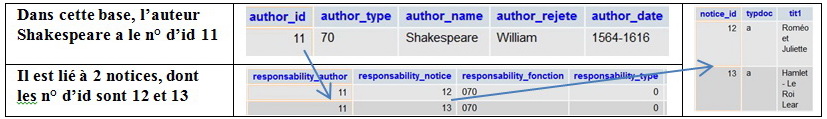 6
http://amcubat.be/docpmb
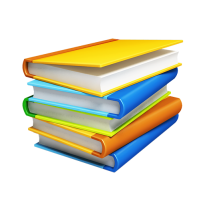 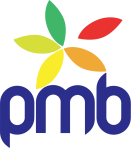 Rappels : bases de données relationnelles
Même si vous n'avez pas accès à PhpMyAdmin, vous pouvez connaître les noms des tables et des champs, ainsi que leur signification.
L'adresse à saisir dans le navigateur ressemble à ceci
http://mon_site/pmb/doc/noyau/    ou     http://mon_site/pmb/doc/noyau/index.php 
http://mon_site/doc/noyau/            ou     http://mon_site/doc/noyau/index.php
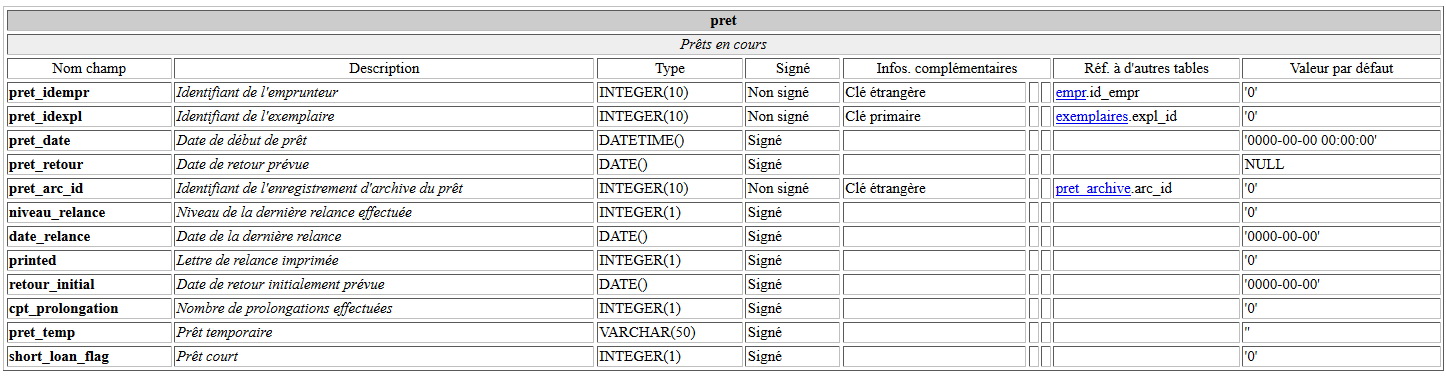 Vous voyez ainsi les liens entre les tables, et vous pouvez naviguer de l’une à l’autre.
La table des prêts contient une clé primaire (pret_idexpl) et 2 clés étrangères, qui renvoient aux tables des emprunteurs (empr) et des archives (pret_archive)
On mentionne aussi le nom du champ qui contient la clé (ex. id_empr dans empr)
Ce type de balade virtuelle facilitera sûrement la rédaction des requêtes SQL …
7
http://amcubat.be/docpmb
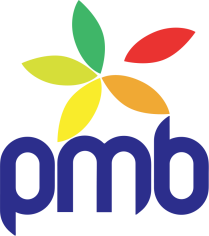 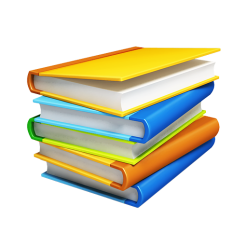 Modèles de requêtes SQL (1)
Liste de données dans une seule table
1. Rappels : bases de données relationnelles
2. Liste de données dans une seule table
3. Sélection de données dans une seule table
4. Sélection de données dans 2 tables
5. Aide en ligne
8
http://amcubat.be/docpmb
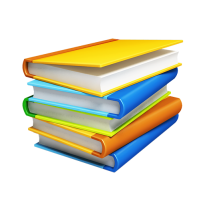 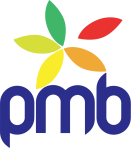 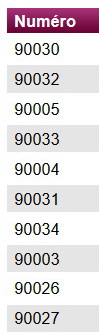 Liste de données dans une seule table
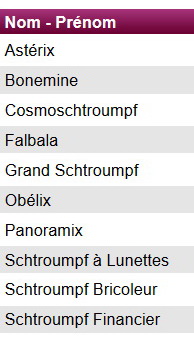 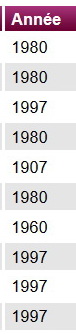 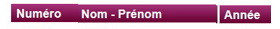 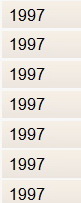 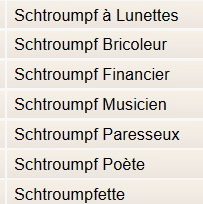 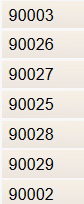 Liste de lecteurs

Résultat à obtenir
Démarche initiale : chercher le nom de la table et des champs concernés
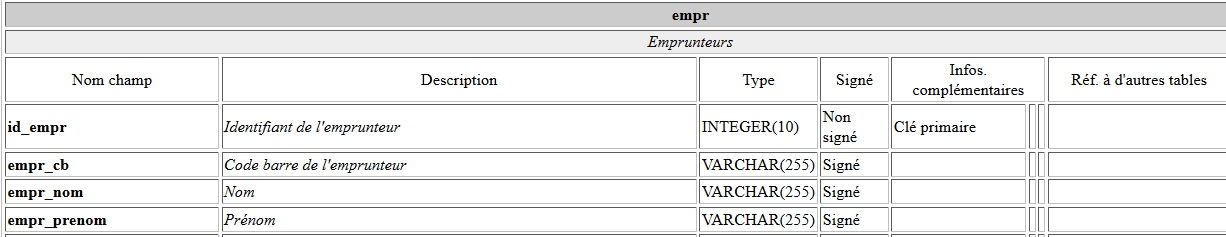 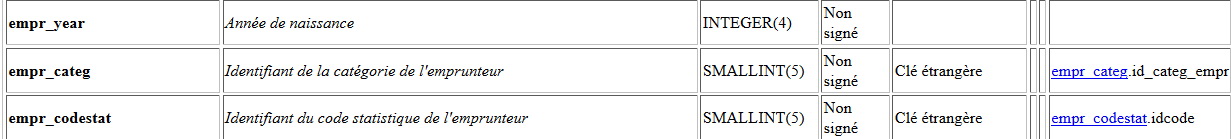 9
http://amcubat.be/docpmb
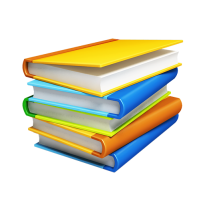 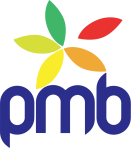 Liste de données dans une seule table
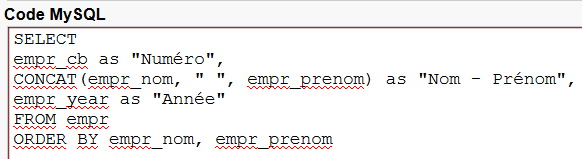 Liste de lecteurs

Requête SQL
Onglet Administration
Structure de base de la requête
SELECT champ1, champ2, champ3
FROM table1
ORDER BY champ1(,champ2, champ3)

Commentaires
« AS » introduit un « alias » : au lieu de voir le nom du champ dans l’en-tête de la colonne, on voit le titre prévu (à mettre de préférence entre guillemets, surtout si le titre choisi contient des caractères accentués)
CONCAT(valeur1, valeur2, valeur3) permet de concaténer une chaîne de caractères (en faire un ensemble)
ORDER BY spécifie les critères de tri
10
http://amcubat.be/docpmb
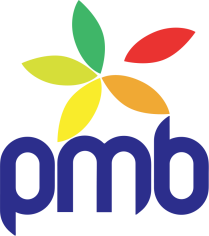 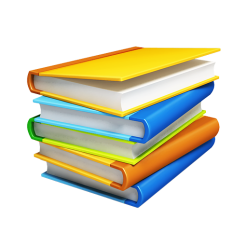 Modèles de requêtes SQL (1)
Sélection de données dans une seule table
1. Rappels : bases de données relationnelles
2. Liste de données dans une seule table
3. Sélection de données dans une seule table
4. Sélection de données dans 2 tables
5. Aide en ligne
11
http://amcubat.be/docpmb
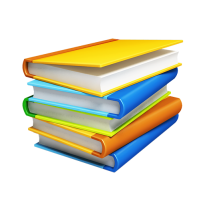 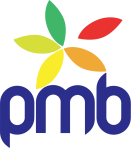 Sélection de données dans une seule table
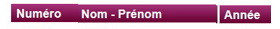 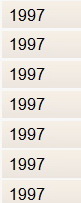 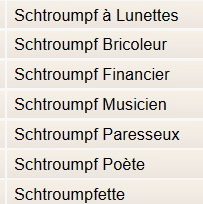 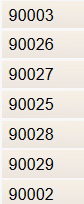 Sélection de lecteurs
Ceux dont le nom ou le prénom contient le groupe de lettres « schtr »« 

Résultat à obtenir
Démarche initiale : chercher le nom de la table et des champs concernés
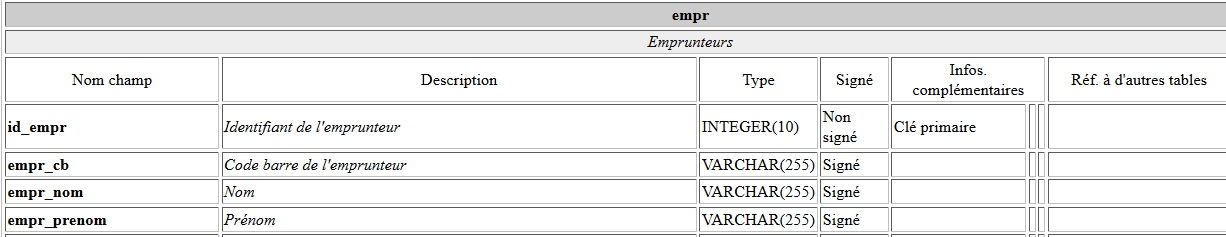 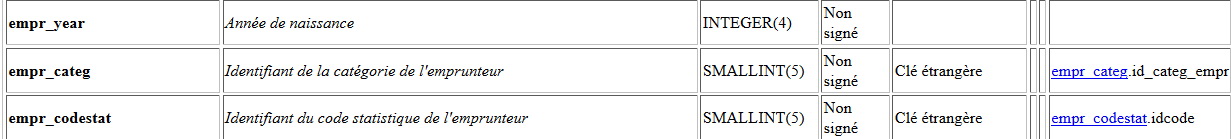 12
http://amcubat.be/docpmb
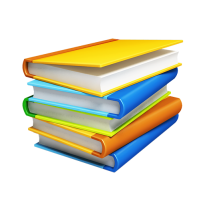 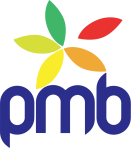 Sélection de données dans une seule table
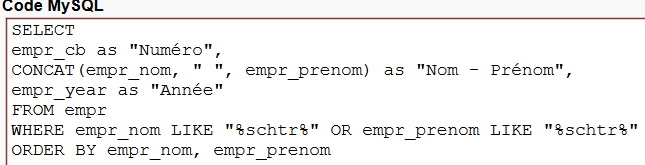 Liste de lecteurs

Requête SQL
Onglet Administration
Structure de base de la requête
SELECT champ1, champ2, champ3
FROM table1
WHERE condition1= … AND/OR condition2 = …
ORDER BY champ1(,champ2, champ3)

Commentaires
WHERE introduit la (les) conditions à vérifier (filtres)
LIKE permet de repérer dans une chaîne de caractères la présence d’une sous-chaîne
Le symbole % est le joker en SQL (l’équivalent de la troncature avec l’astérisque)
LIKE « schtr% » teste la présence de la sous-chaîne au début de la chaîne 
LIKE « %schtr% » teste la présence de la sous-chaîne n’importe où dans la chaîne
13
http://amcubat.be/docpmb
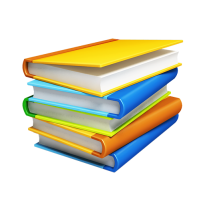 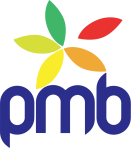 Sélection de données dans une seule table
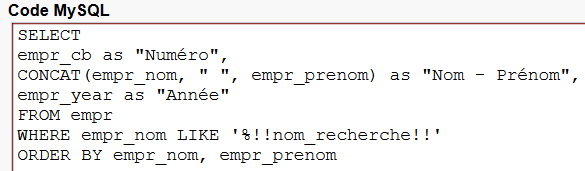 Sélection de lecteurs

Recherche de doublons

Requête SQL
Onglet Administration
On peut améliorer la requête en la rendant interactive

L’utilisateur pourra saisir au clavier le nom recherché.

Commentaires

La présence des points d’exclamation autour du nom d’une variable indique une interaction. Il faut donc préciser  le mode de choix du paramètre.
Ex. texte, liste de choix, liste de choix à partir d’une requête, sélection d’une date.
N.B. Dans ce contexte, « texte » signifie « saisie au clavier ».
Le champ empr_nom est alphanumérique, c’est pourquoi il faut encadrer le nom de la variable par des apostrophes (inutiles si le champ est numérique).
14
http://amcubat.be/docpmb
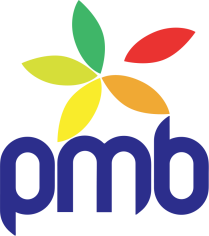 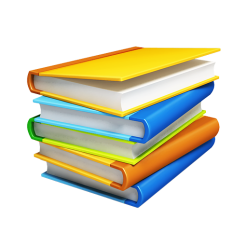 Modèles de requêtes SQL (1)
Sélection de données dans 2 tables
1. Rappels : bases de données relationnelles
2. Liste de données dans une seule table
3. Sélection de données dans une seule table
4. Sélection de données dans 2 tables
5. Aide en ligne
15
http://amcubat.be/docpmb
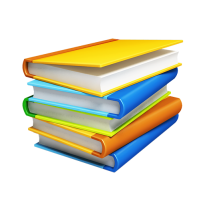 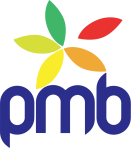 Sélection de données dans 2 tables
Sélection des lecteurs qui ont des prêts en cours
Résultat à obtenir
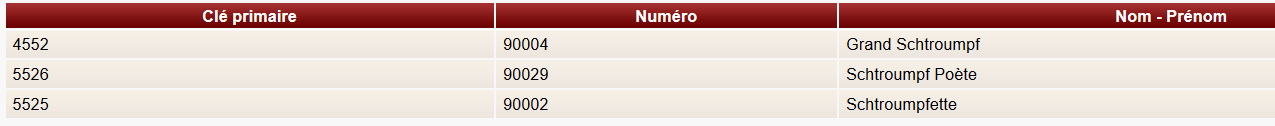 En premier lieu : chercher le nom de la table et des champs concernés

Contenu de la table des prêts
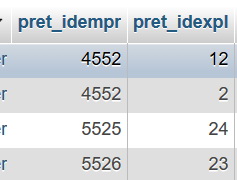 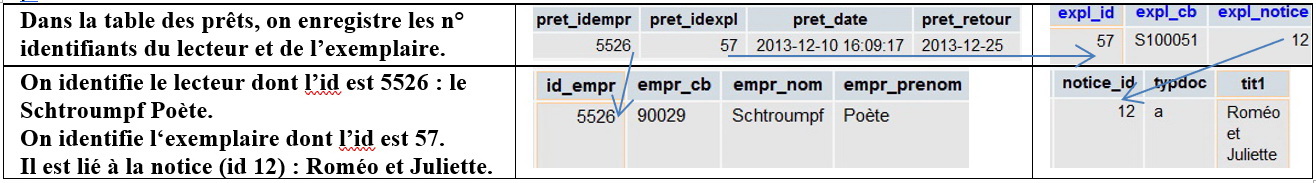 16
http://amcubat.be/docpmb
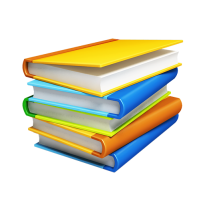 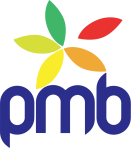 Sélection de données dans 2 tables
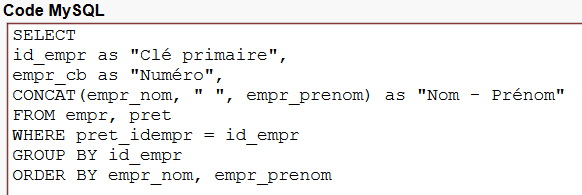 Sélection des lecteurs
qui ont des prêts en cours

Requête SQL
Onglet Administration
Sélection / pointage des lecteurs qui ont des prêts en cours

Onglet Circulation
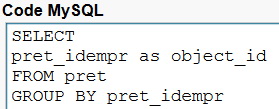 Commentaires
GROUP BY permet de regrouper si nécessaire les éléments qui ont la même valeur, et évite donc l’affichage de doublons.
Même si un lecteur a plusieurs prêts en cours, il est inutile que son nom figure plusieurs fois, si on souhaite seulement avoir la liste des emprunteurs.
17
http://amcubat.be/docpmb
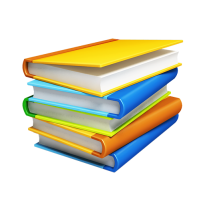 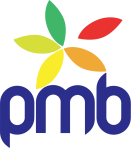 Sélection de données dans 2 tables
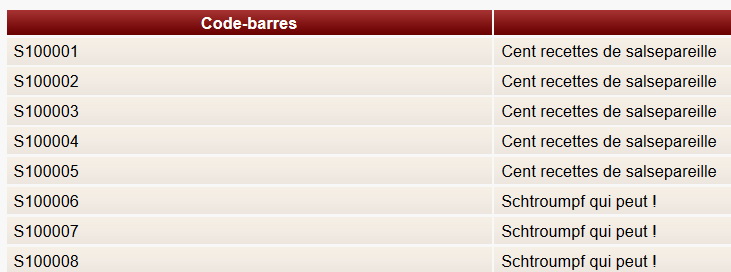 Petit test : à vous de comprendre !!

Liste des exemplaires qui figurent dans un ou plusieurs paniers
Résultat à obtenir
Requête SQL - Onglet Administration
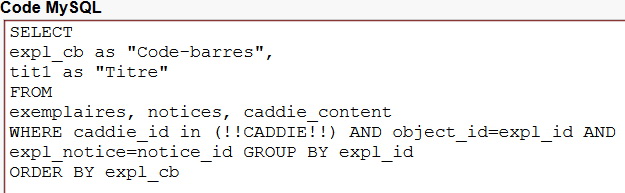 Sous-requête
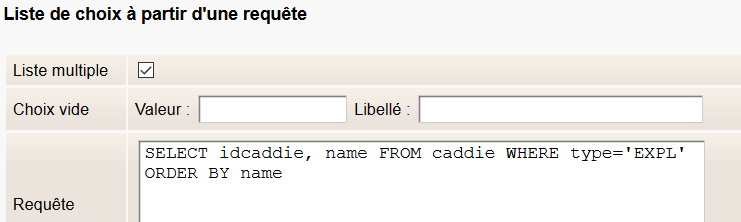 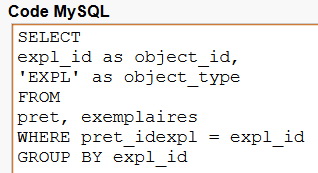 Sélection / pointage des exemplaires en prêt actuellement
Onglet Catalogue
18
http://amcubat.be/docpmb
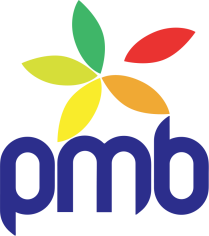 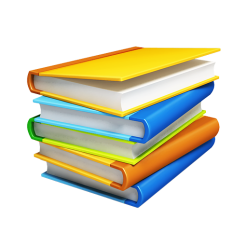 Pour les bibliothécaires : pas de panique à bord !
Des aides en ligne sont disponibles
Le site de PMB : http://www.sigb.net  
Le guide officiel : http://doc.sigb.net/pmb42/co/guide_complet_web_v42_1.html
Autres sources de documentation : http://www.sigb.net/index.php?lvl=cmspage&pageid=20 

L’aide de la communauté, l’inscription à la plate-forme PMB Community :
https://pmb.community 

Mon site personnel : http://amcubat.be/docpmb
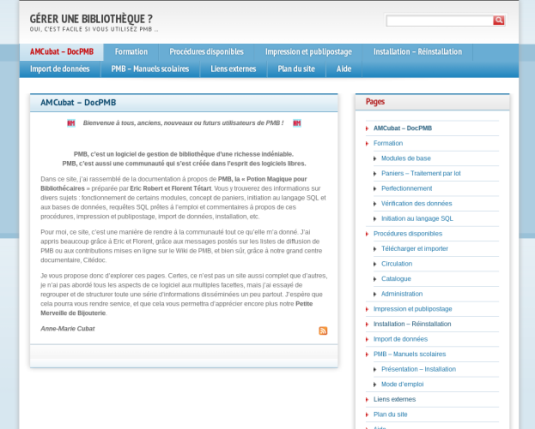 19
http://amcubat.be/docpmb
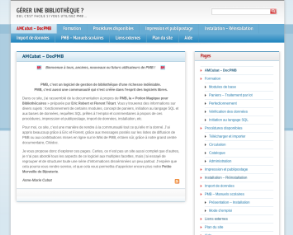 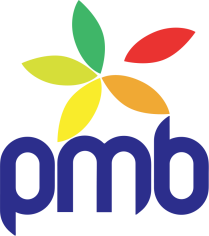 Pour les bibliothécaires : pas de panique à bord !
http://amcubat.be/docpmb
PMB, c'est un logiciel de gestion de bibliothèque d'une richesse indéniable.PMB, c'est une communauté qui s'est créée dans l'esprit des logiciels libres.
Dans ce site, j'ai rassemblé de la documentation à propos de PMB, la "Potion Magique pour Bibliothécaires" préparée par Eric Robert et Florent Tétart. Vous y trouverez des informations sur divers sujets : fonctionnement de certains modules, concept de paniers, gestion et paramétrage du logiciel, initiation au langage SQL et aux bases de données, requêtes SQL prêtes à l'emploi et commentées, impression et publipostage, installation et mise à jour, import de données, construction du portail de PMB, etc. 

Ce site est pour moi une manière de rendre à la communauté tout ce qu’elle m’a donné. J'espère que cette documentation pourra vous rendre service, et que cela vous permettra d'apprécier encore plus notre Petite Merveille de Bijouterie.
Merci de votre attention
Anne-Marie Cubat
20
http://amcubat.be/docpmb